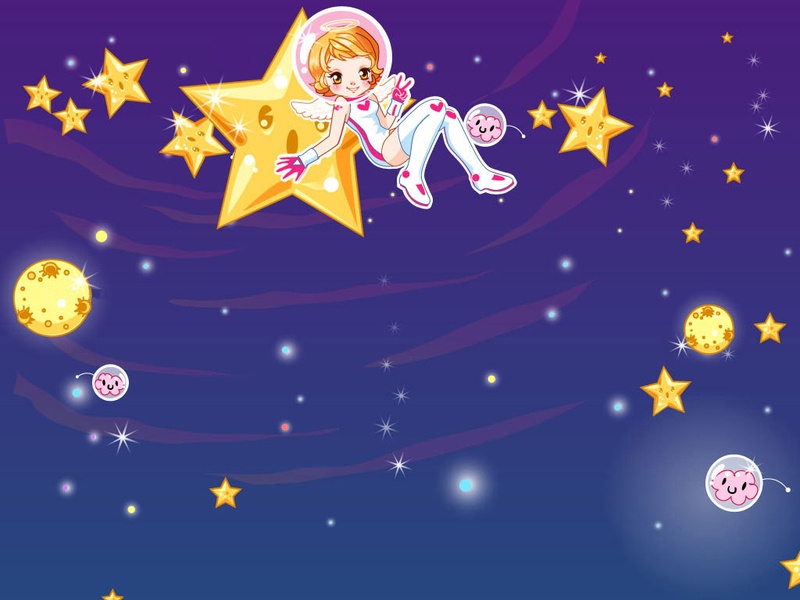 Этот загадочный космособучающая викторина
Подготовила воспитатель 
Можнова Наталья Викторовна
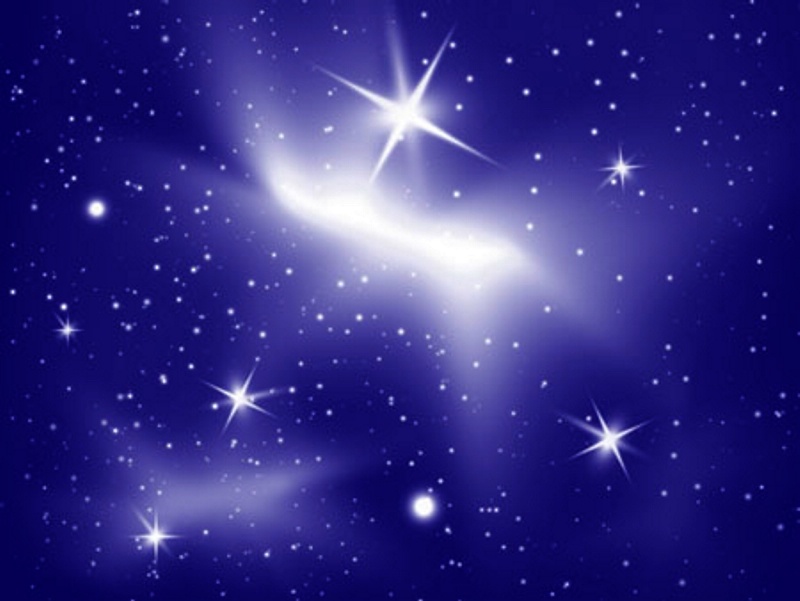 чтоб в полет отправиться ,с заданием надо справиться. буквы первые сложите и слово получите.
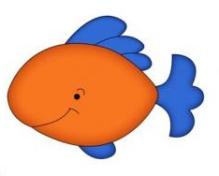 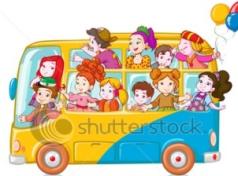 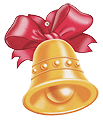 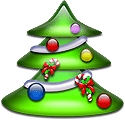 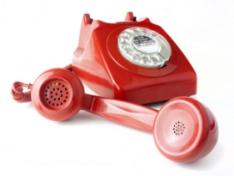 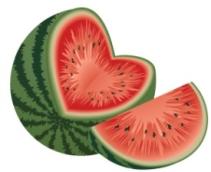 Р      А     К     Е     Т      А
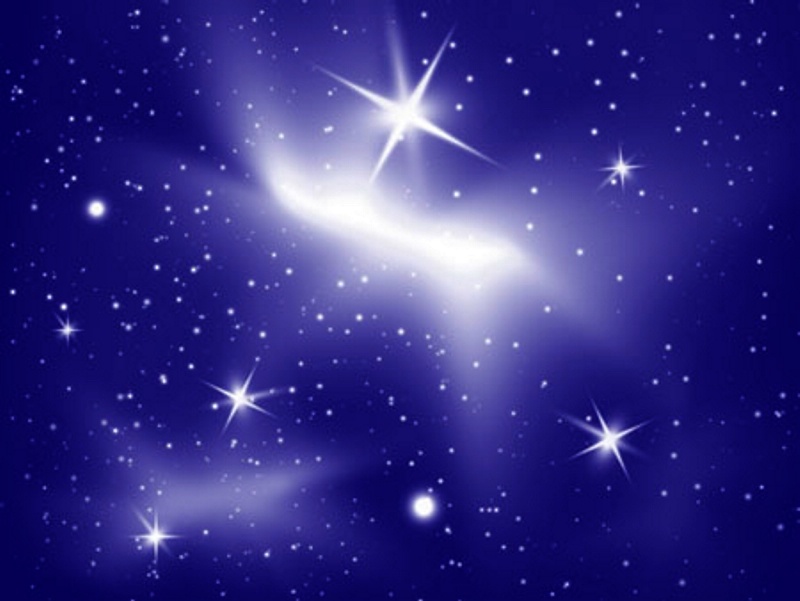 Кто в древности предсказывал судьбу по звездам?
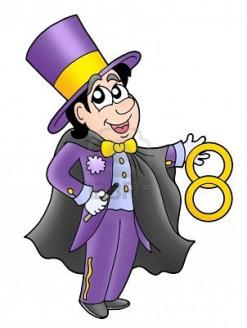 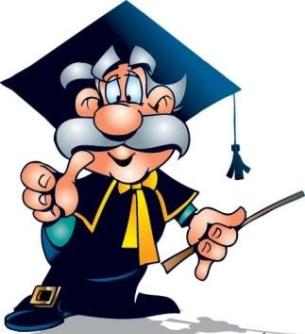 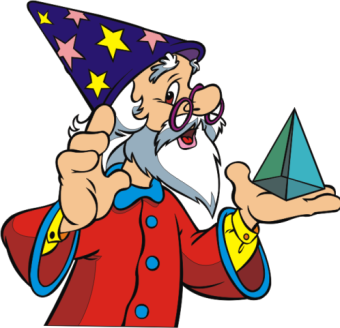 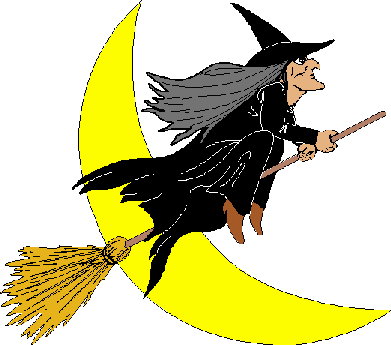 Фокусник          профессор           звездочет               колдунья
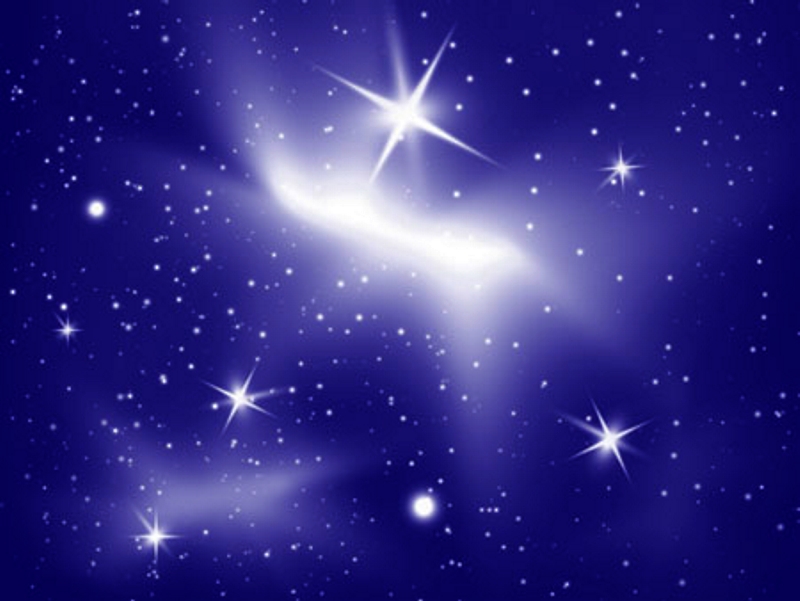 Как называется древний астрономический прибор?
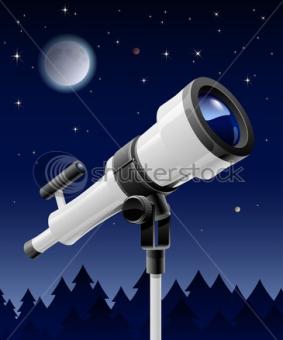 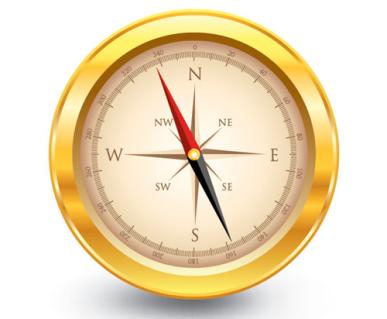 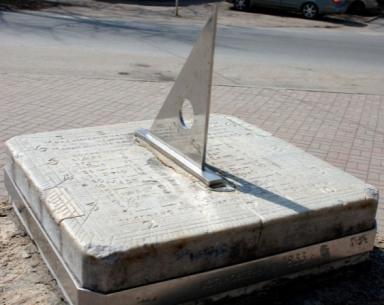 Компас                          телескоп            солнечные часы
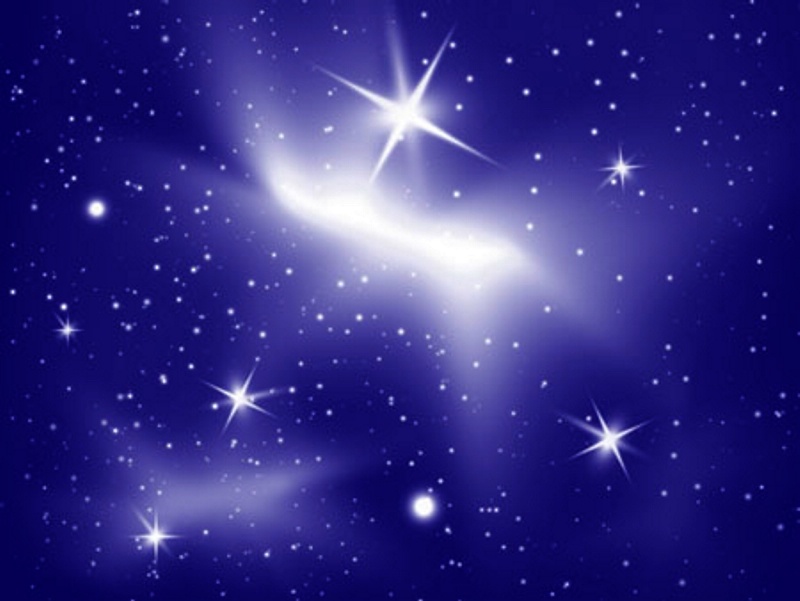 Назовите профессию человека, изучающего звезды
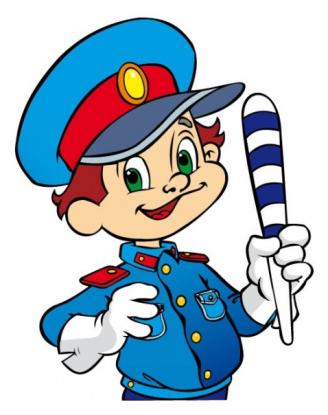 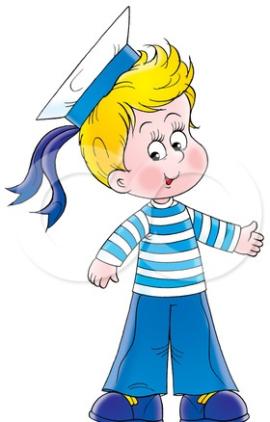 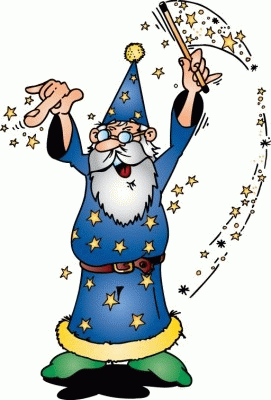 Астроном          Полицейский               моряк
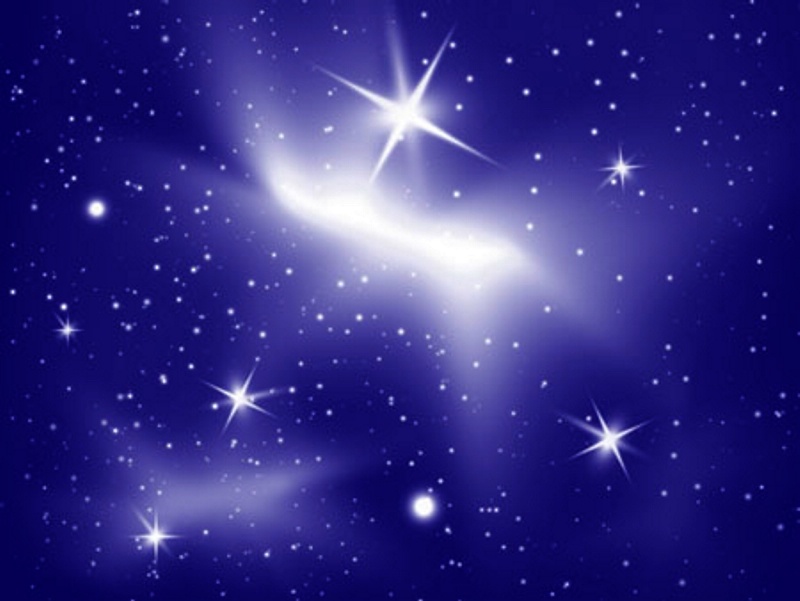 Кто из сказочных героев утверждал, что на Луне живут коротышки?
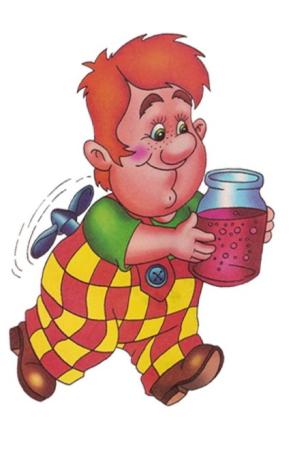 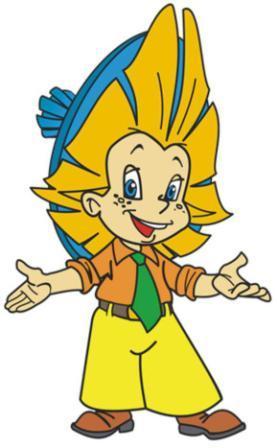 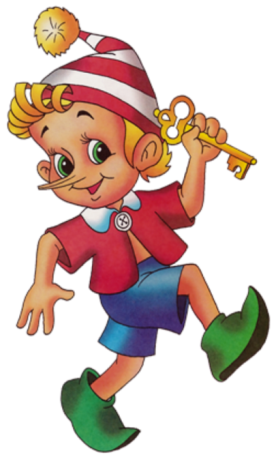 Корлсон                      незнайка                      буратино
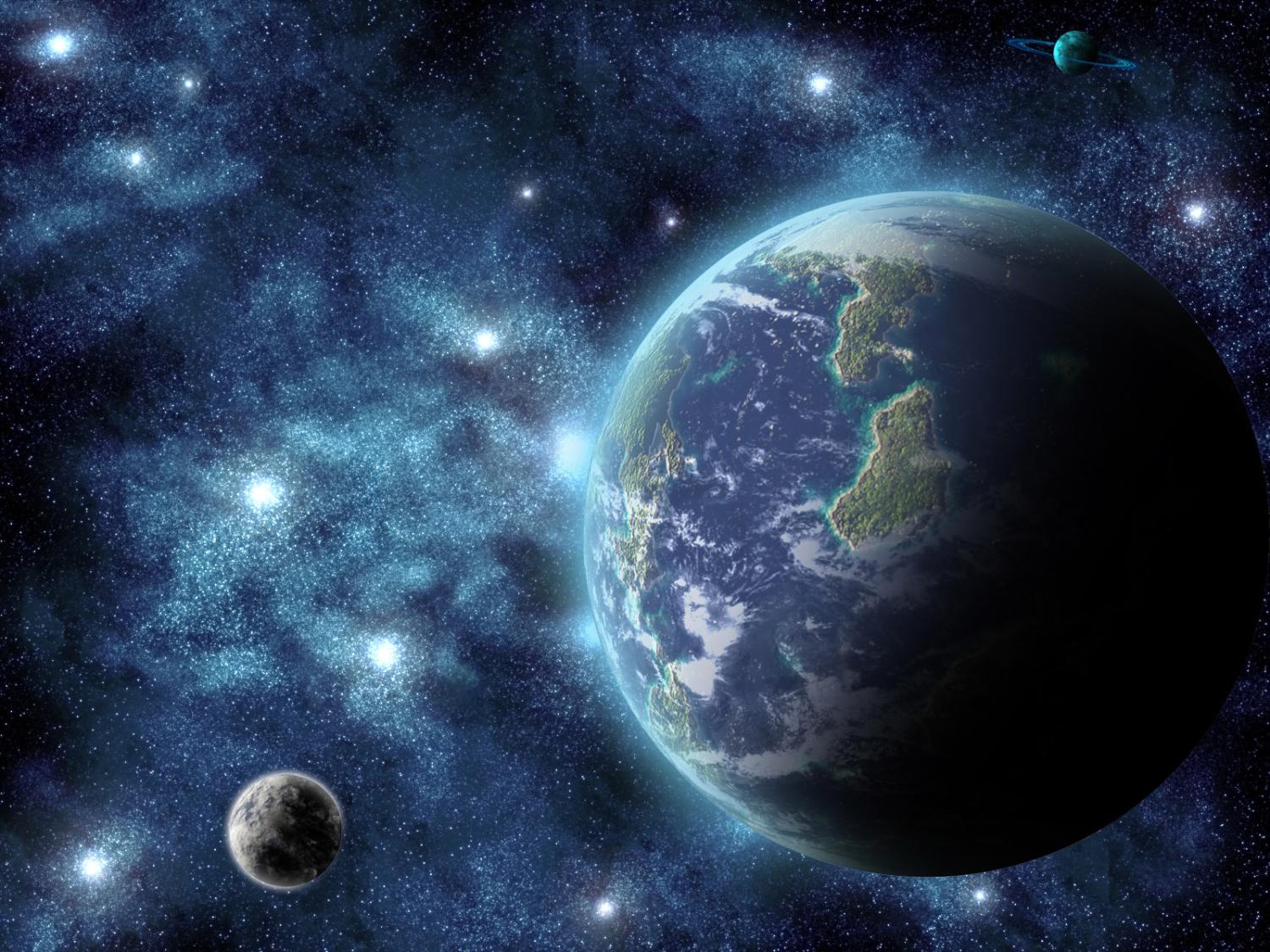 Какие животные побывали в космосе?
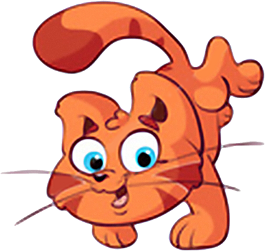 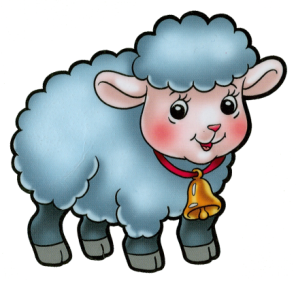 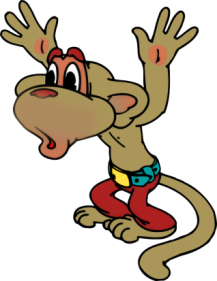 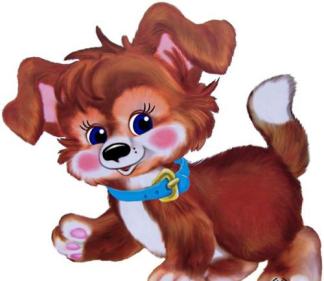 Кошка            овечка            обезьяна      собака
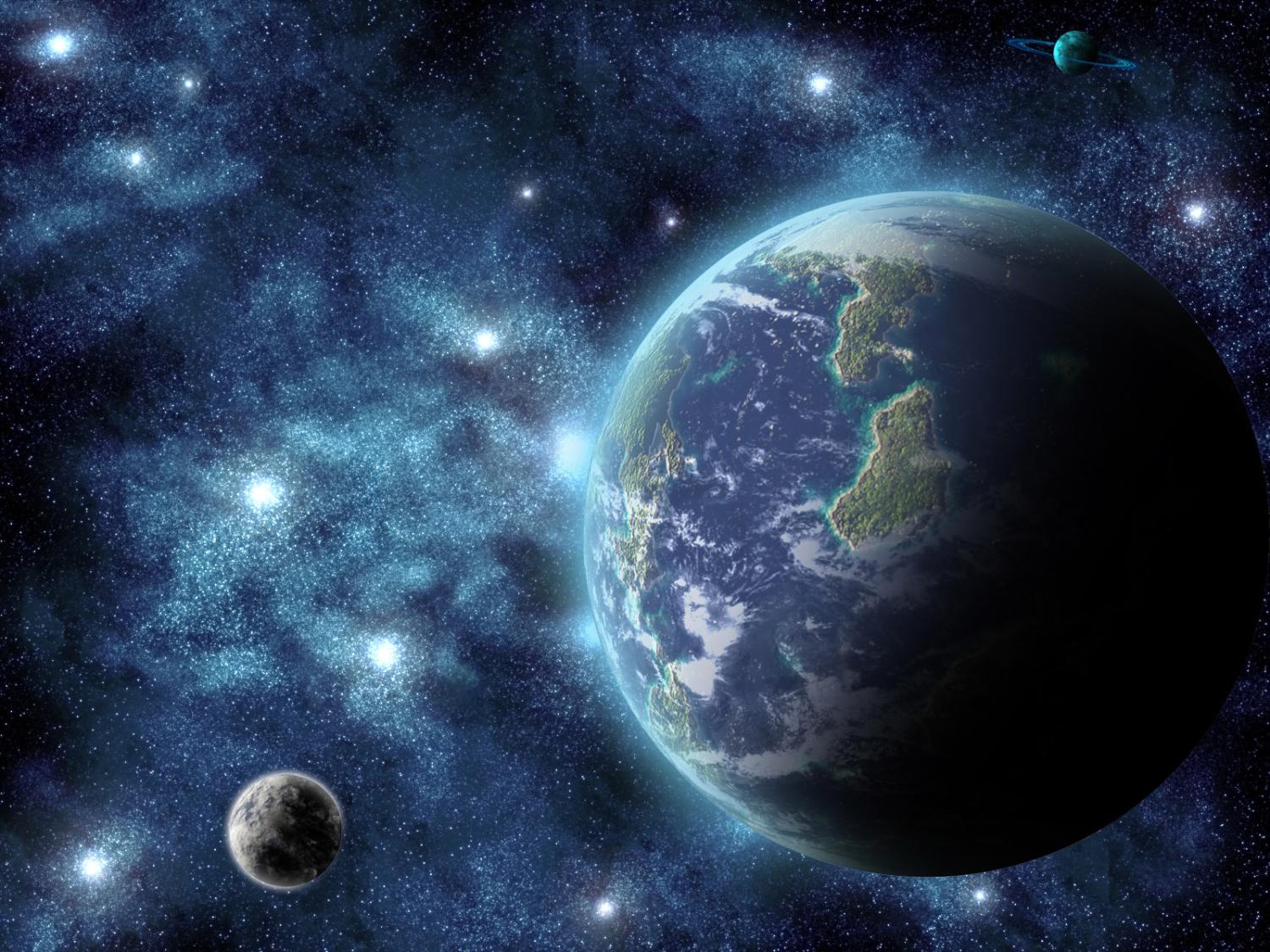 Кто первый из этих космонавтов отправился в космос?
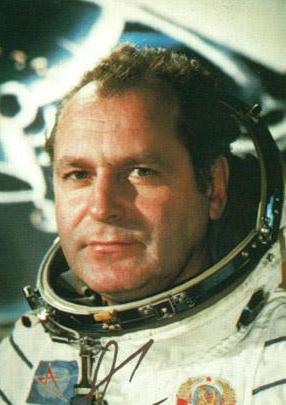 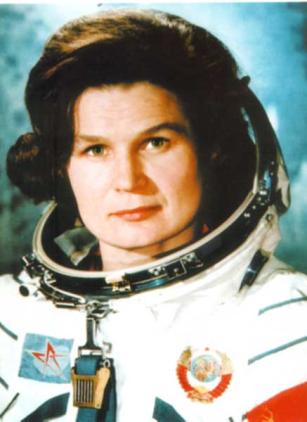 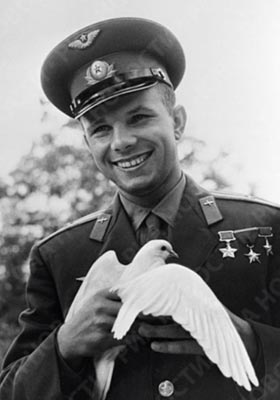 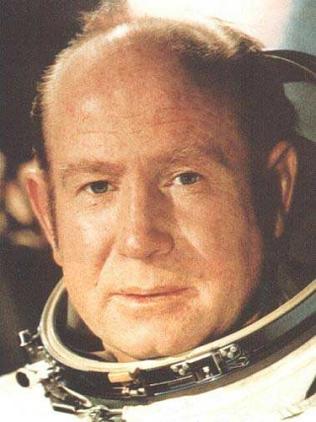 Герман                     Валентина                  Юрий                    Алексей
     Титов                       Терешкова                  Гагарин                Леонов
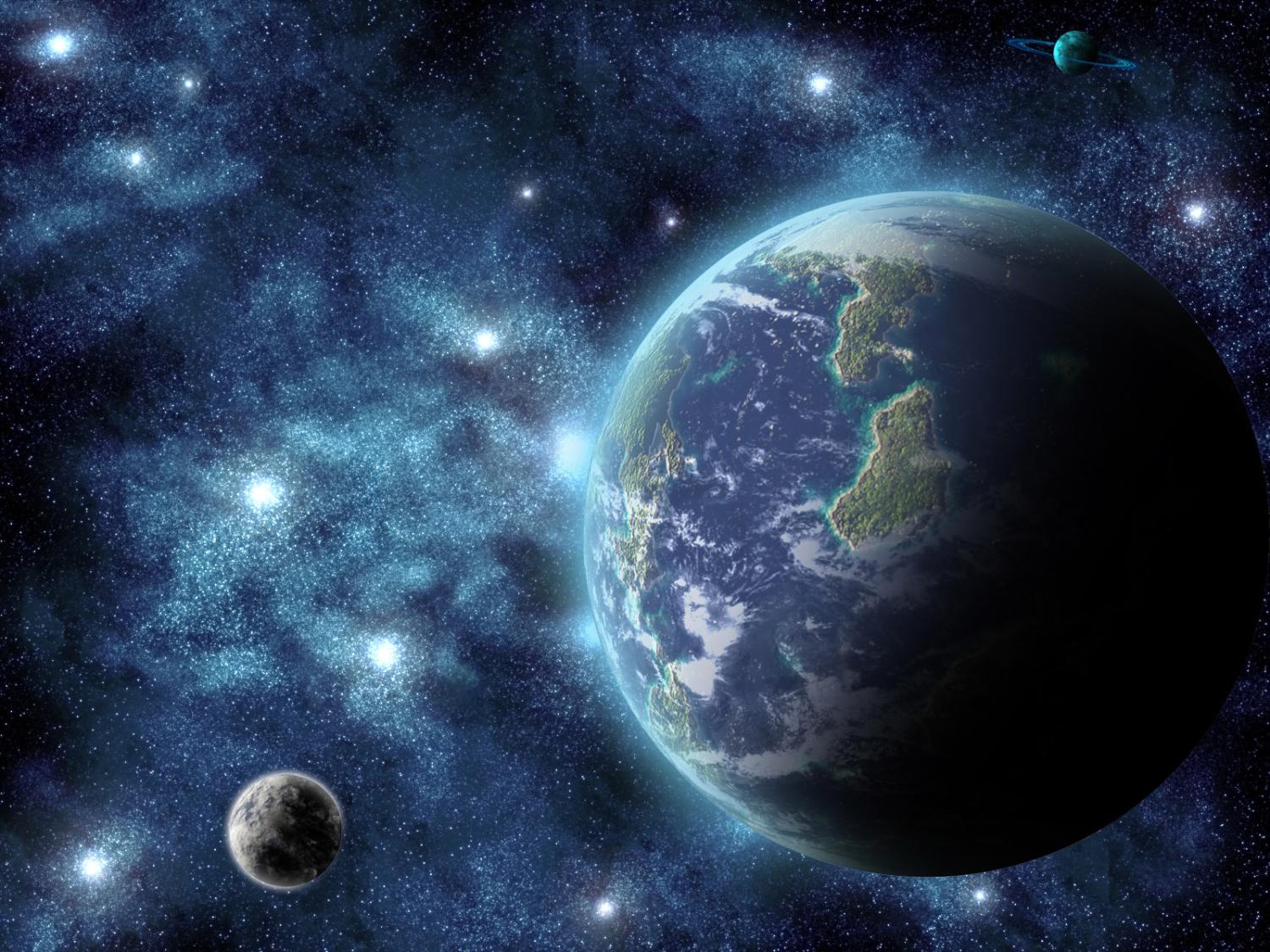 Как  называется костюм космонавта?
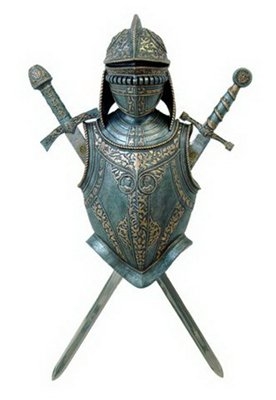 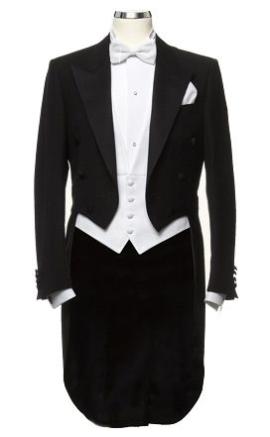 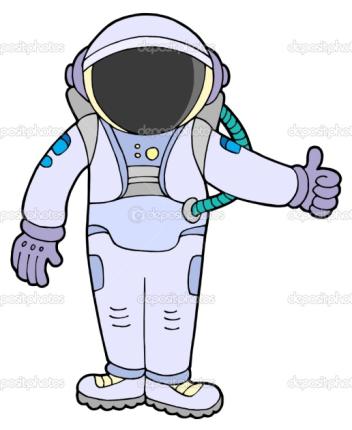 Фрак                             скафандр                         доспехи
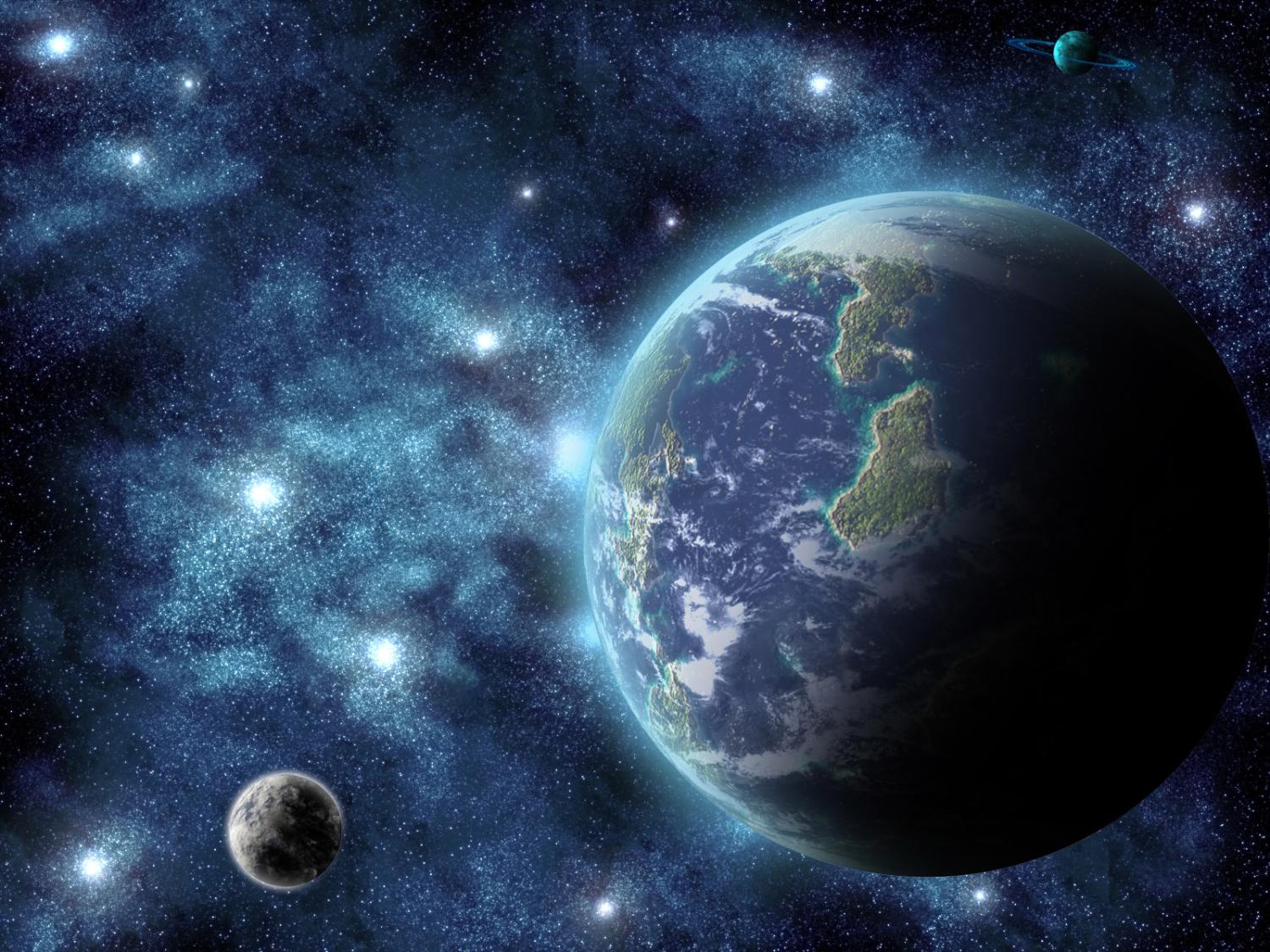 Что можно встретить в космосе?
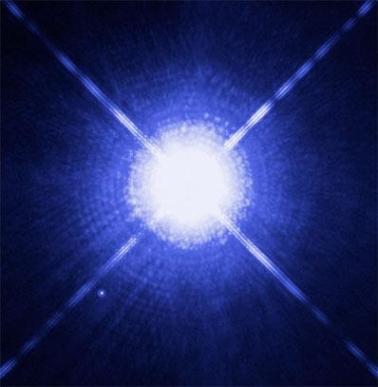 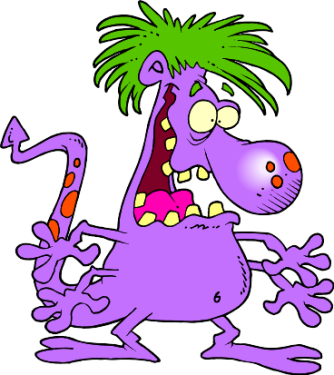 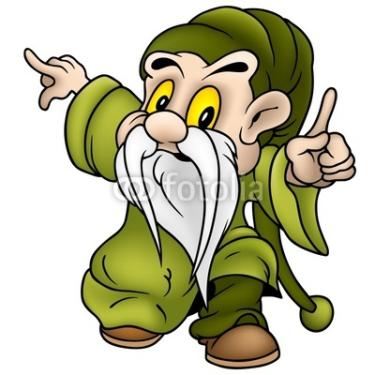 Зеленого гнома                 белого карлика        фиолетового троля
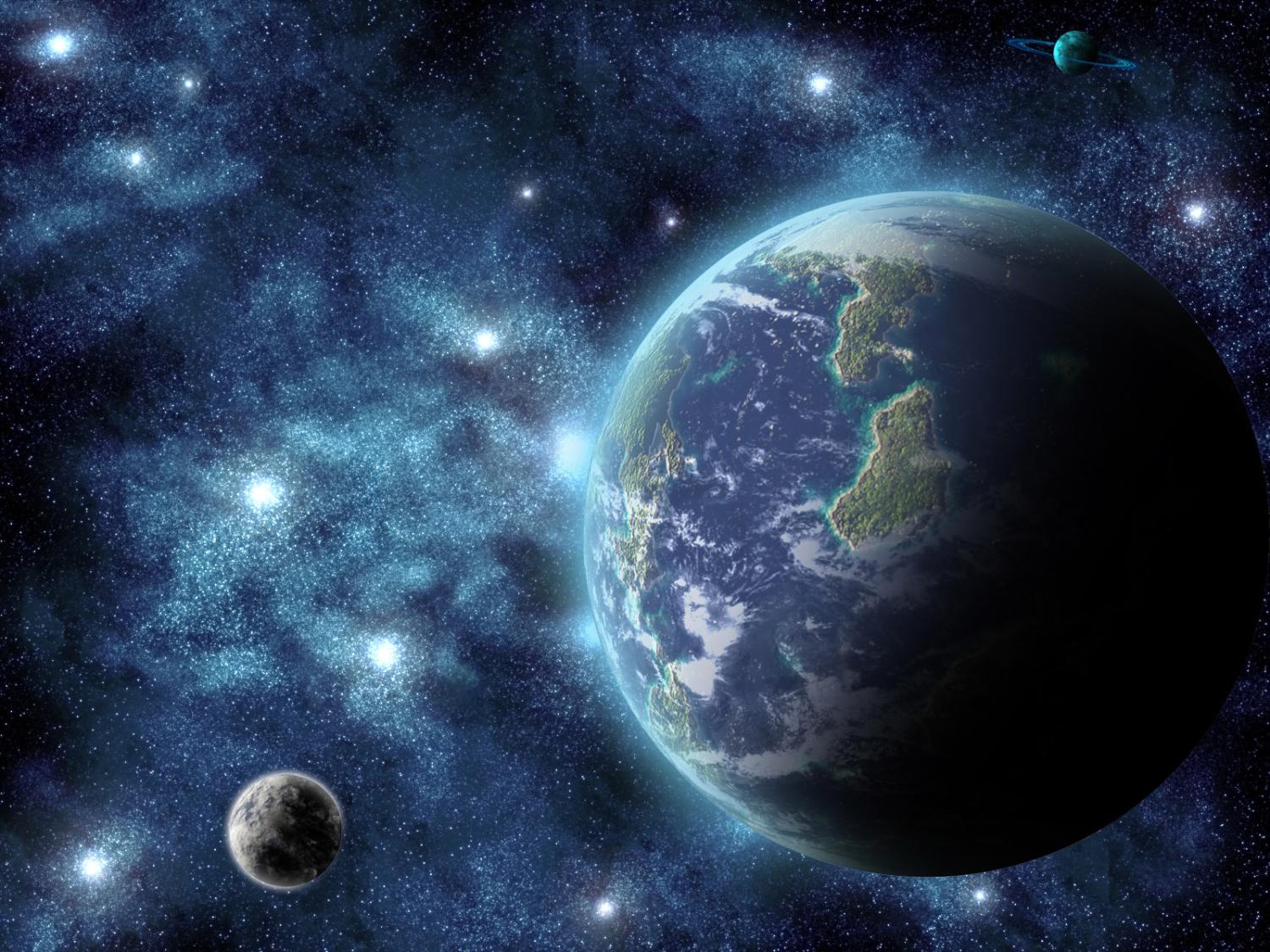 Как называется группа звезд?
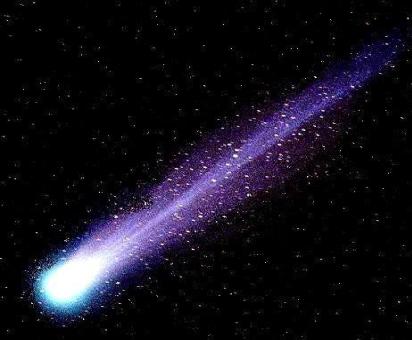 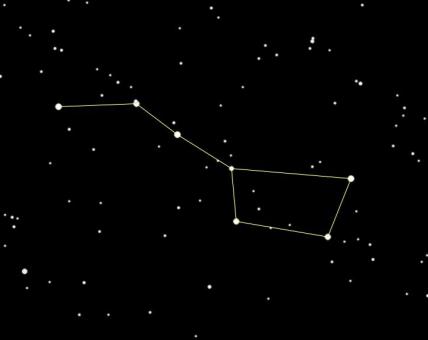 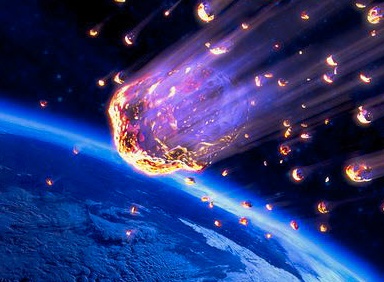 Комета                         созвездие                           метеориты
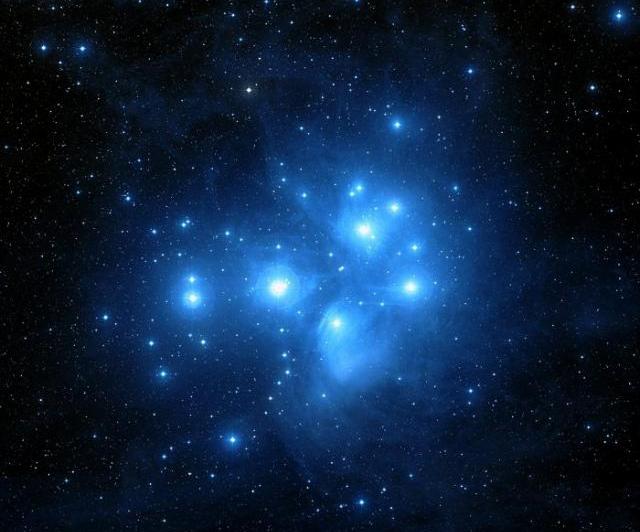 Как называется планета на которой мы живем?
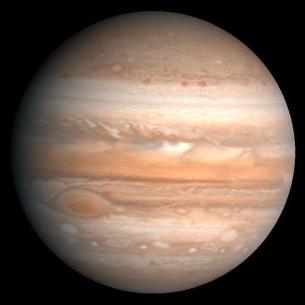 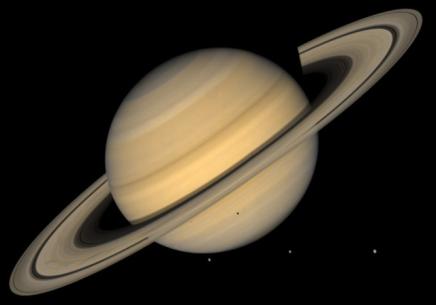 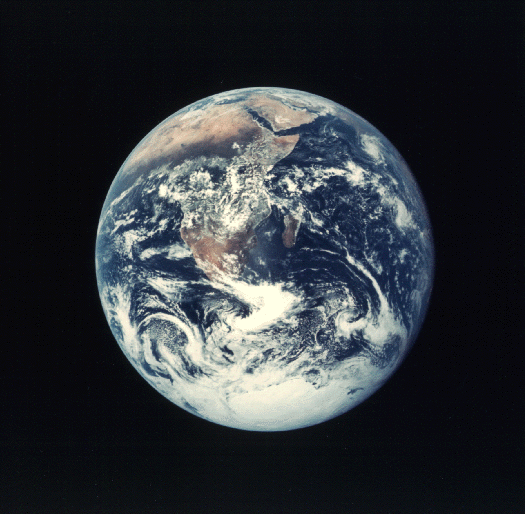 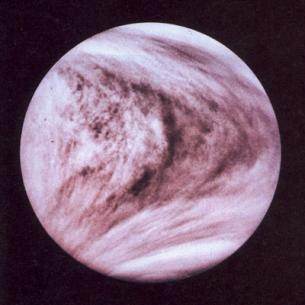 Юпитер               сатурн                   земля             венера
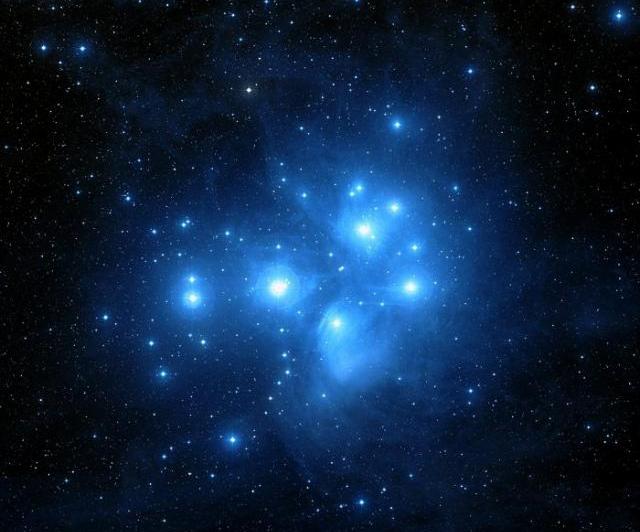 Как называется спутник Земли?
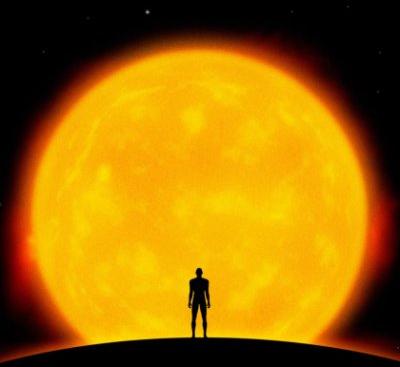 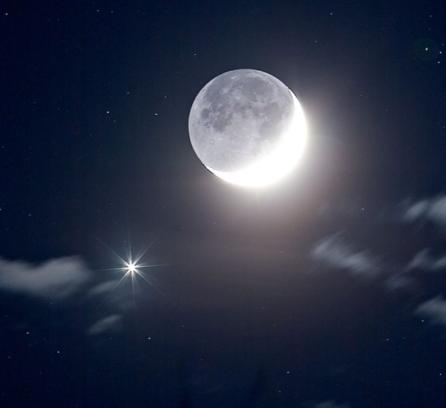 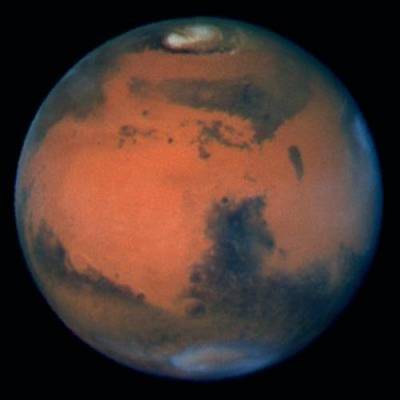 Солнце                          луна                                марс
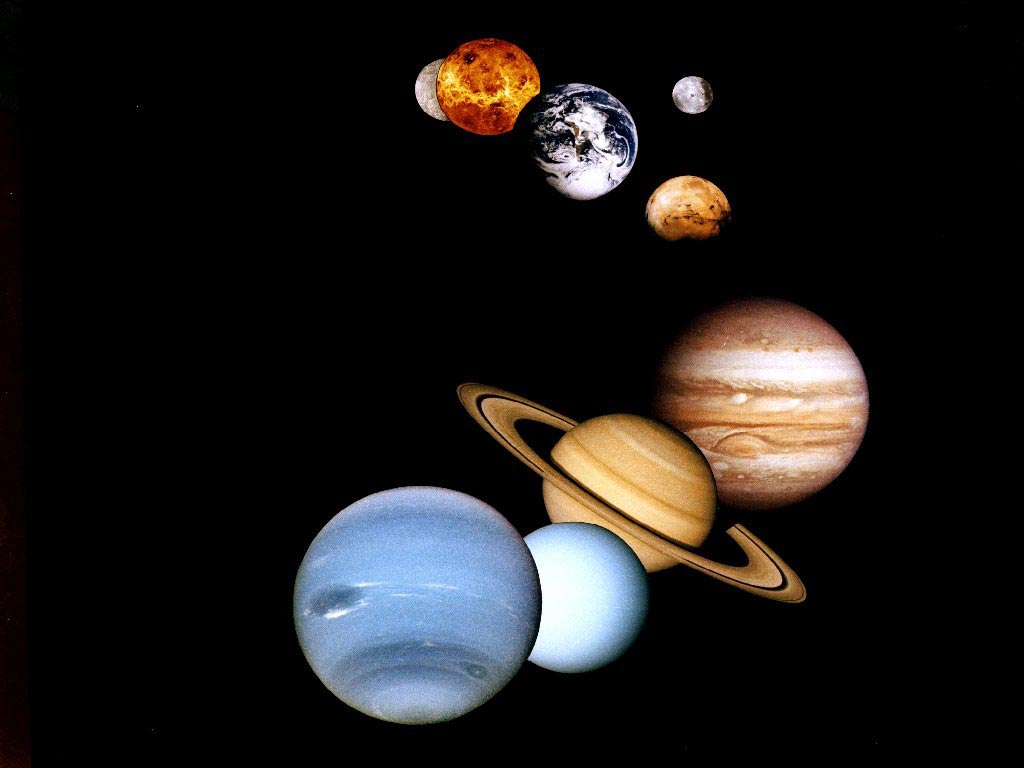 Космические загадки
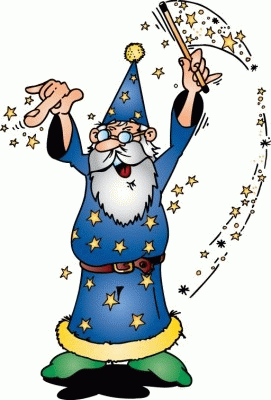 Есть специальная труба, В ней Вселенная видна,Видят звезд калейдоскопАстрономы в …                                                                                                          Посчитать совсем не просто                                                                                                          Ночью в темном небе звезды.                                                                                                         Знает все наперечет                                                                                                         Звезды в небе  …                                             Освещает ночью путь,                                             Звездам не дает заснуть,                                            Пусть все спят, ей не до сна,                                            В небе не заснет …    На корабле воздушном, Космическом, послушном,                                                                                                      планета  голубая,Мы, обгоняя ветер,                                                                                                                           любимая, роднаяНесемся на …                                                                                                                           она твоя, она моя                                                                                                                                                                         И называется …
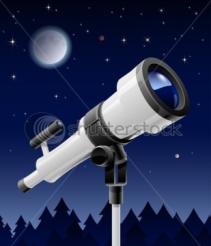 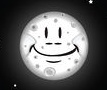 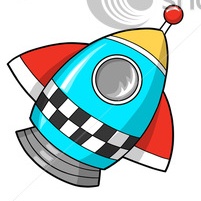 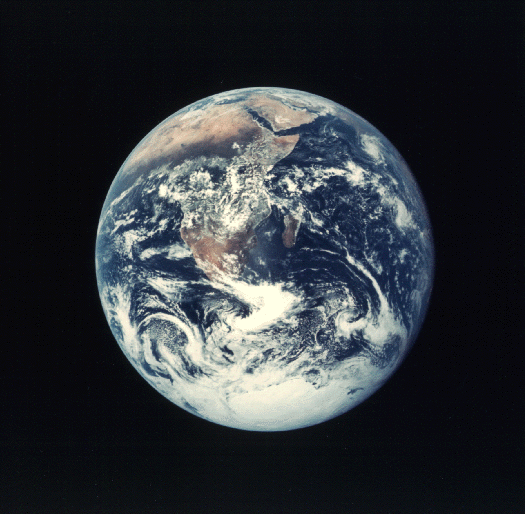 Самый первый в Космосе Летел с огромной скоростьюОтважный русский пареньНаш  космонавт ….                                                                                                                         Почти что со скоростью света                                            Осколок летит от планеты,                                           К Земле направляясь,  летит и летит                                           Небесный космический …                                                                                                          Сверкая огромным хвостом в темноте                                                                                                          Несется среди ярких звезд в пустоте,                                                                                                          Она не звезда,  не планета,                                                                                                          Загадка Вселенной - …                                                                                                                                         Специальный космический                                                                                                         есть аппарат,                                                      Сигналы на Землю                                                он шлет всем подряд,                                         И как одинокий путник                                         Летит по орбите … звездолет -  стальная птица,                                                                                            Вот галактики летят он быстрее света мчится,                                                                                         в россыпную, как хотят.    познает на практике   звездные ...                                                                                    Очень здоровенная                                                                                                                                                                                            эта вся …
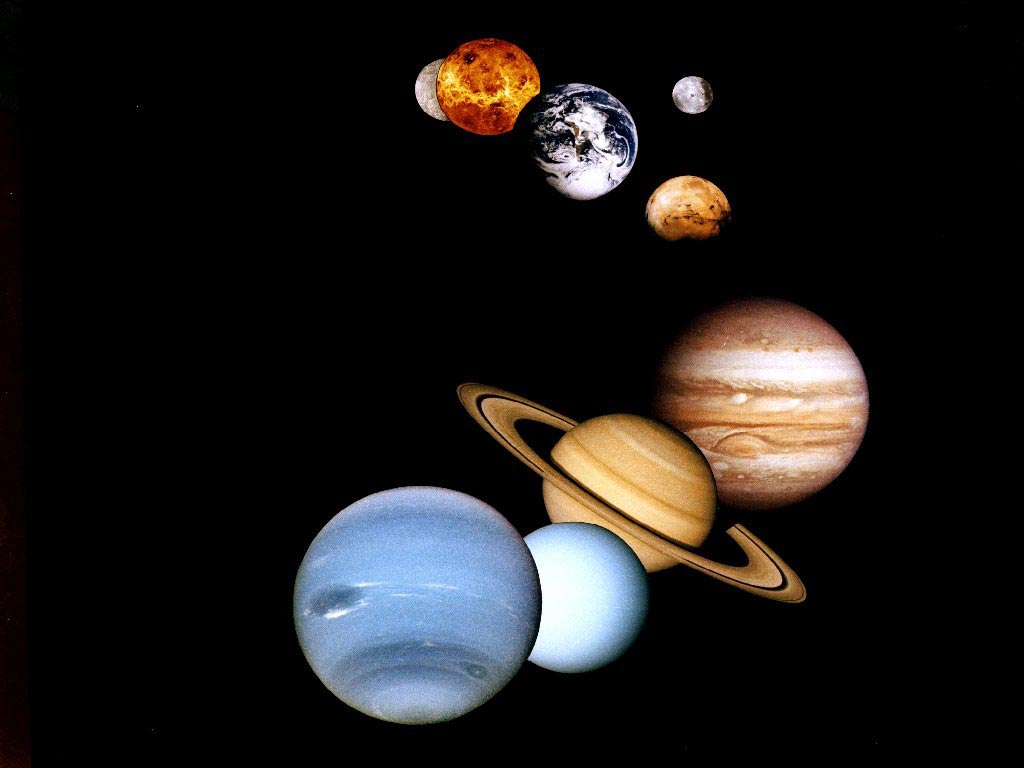 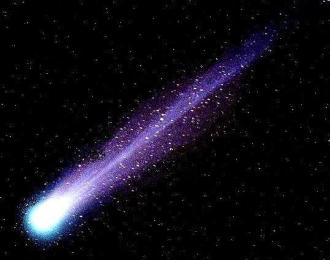 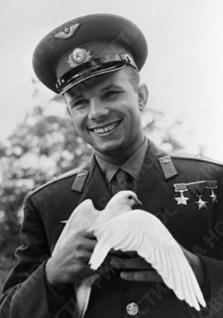 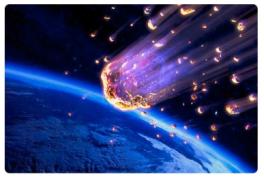 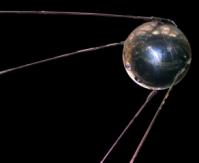 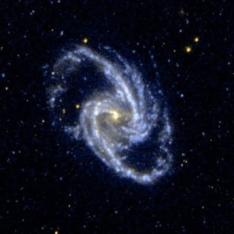 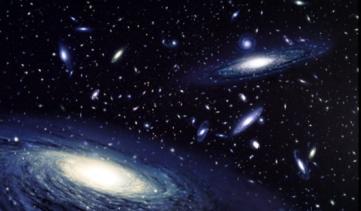 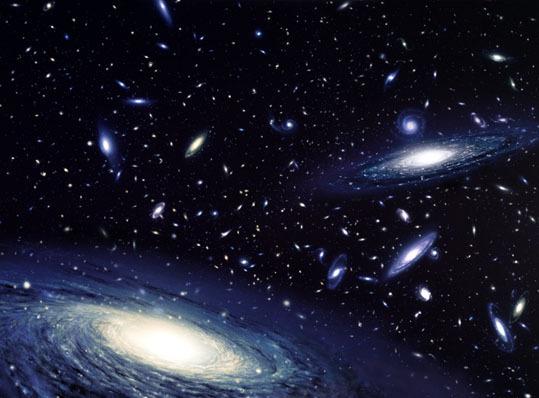 Молодцы !
На этом наше путешествие закончено.
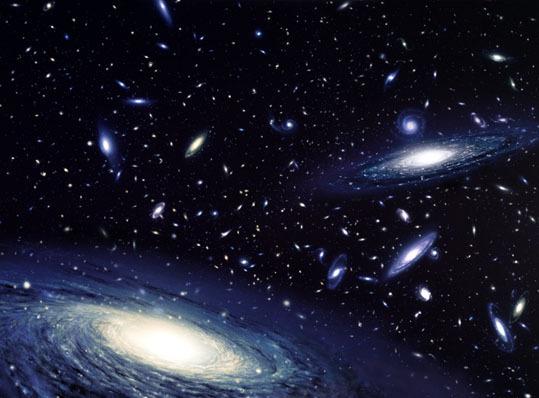 Используемые материалы:
http://www.deti-66.ru/
http://www.vsezagadki.ru
http://pochemu4ka.ru
 картинки и иллюстрации из сети Интернет
Автор благодарит Г.В Глушкову и Л.В. Криворучкину, викторины которых  послужили основой для разработки презентации.